Figure 5 Western blot analysis of PLN-Ser16 (A) and PLN-Thr17 (B). Representative confocal ...
Eur Heart J, Volume 30, Issue 17, September 2009, Pages 2155–2164, https://doi.org/10.1093/eurheartj/ehp240
The content of this slide may be subject to copyright: please see the slide notes for details.
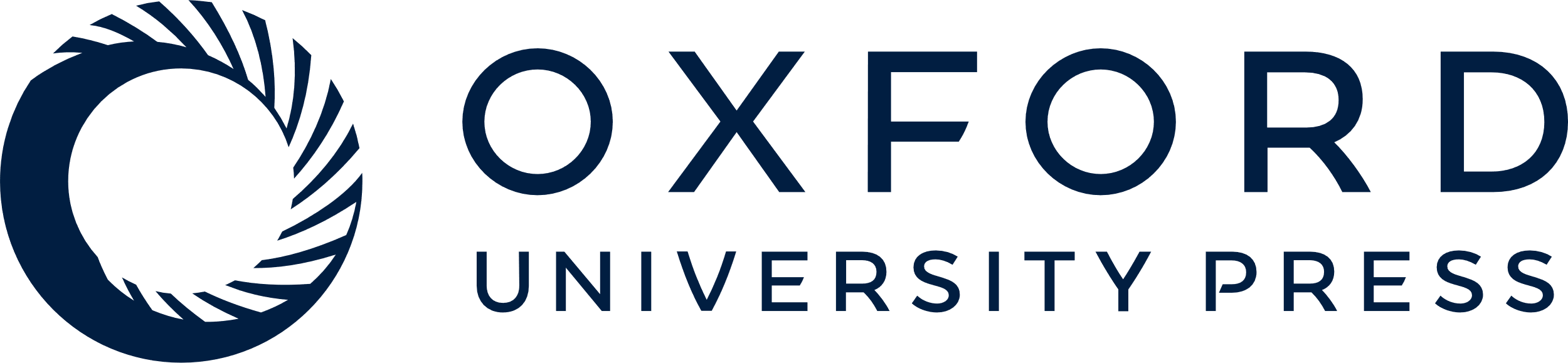 [Speaker Notes: Figure 5 Western blot analysis of PLN-Ser16 (A) and PLN-Thr17 (B). Representative confocal micrographs showing PLN-Ser16(C and D) and PLN-Thr17 immunolabelling (E and F) in the same patient with acute Tako-Tsubo cardiomyopathy (C and E) and after functional recovery (D and F). Nuclei are stained blue with Draq5 and f-actin is stained red with phalloidin conjugated with TRITC.


Unless provided in the caption above, the following copyright applies to the content of this slide: Published on behalf of the European Society of Cardiology. All rights reserved. © The Author 2009. For permissions please email: journals.permissions@oxfordjournals.org]